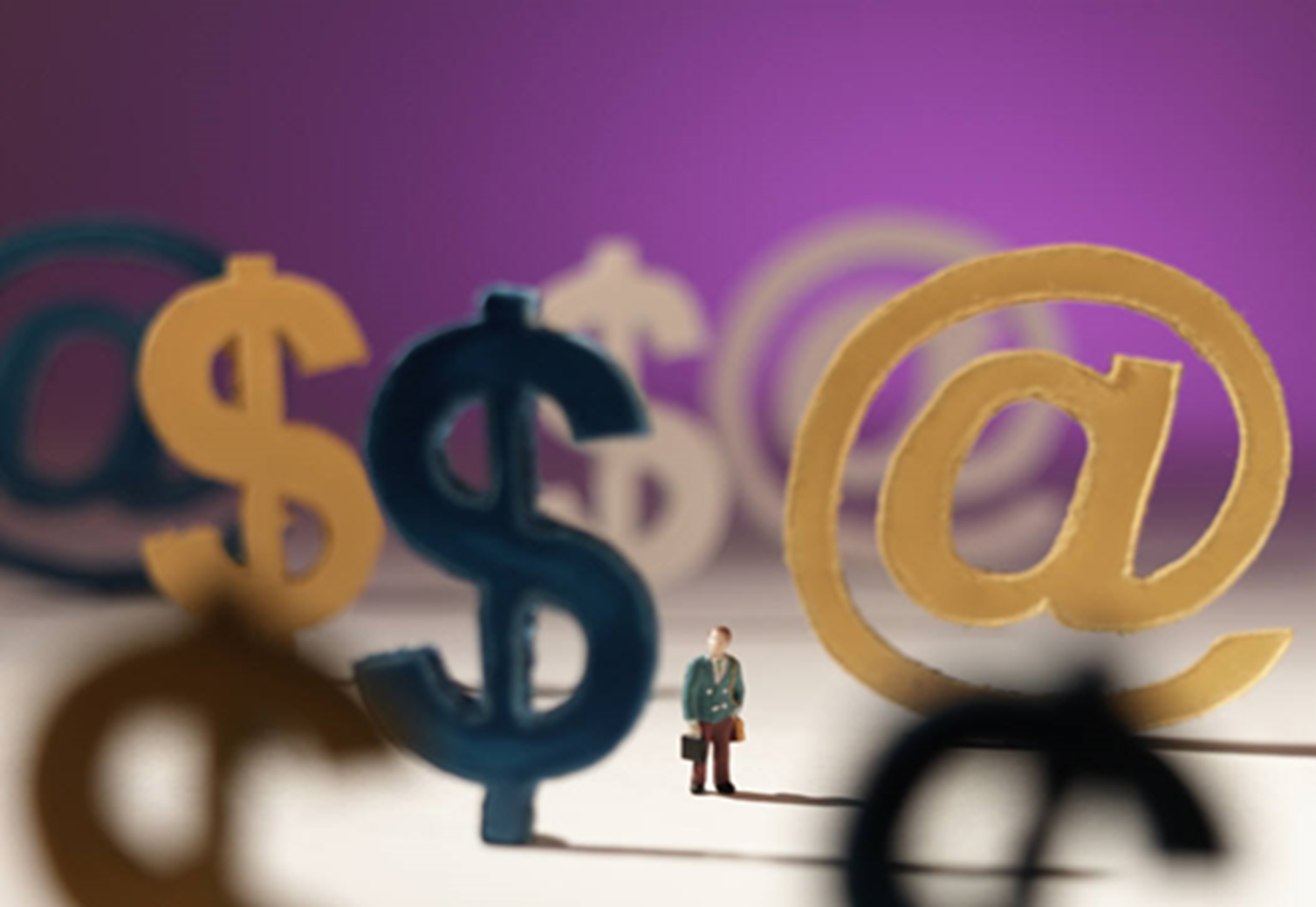 Pillars of Safety
By Jiles Smith II - JS Risk Consulting
Pillars of Safety
My Background  
How do you see the issue of safety 
What some team members think about safety 
Why change is so important 
Why Pillars of Safety
Four keys to addressing change 
Why Change is so hard
What are the Pillars of safety
2
How leaders sometimes see safety
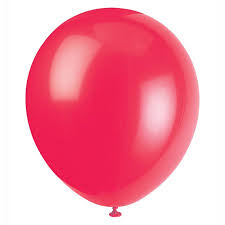 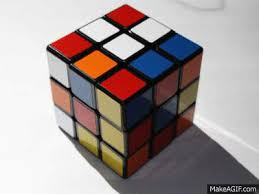 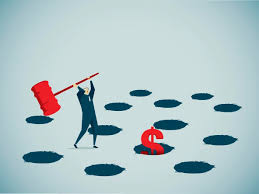 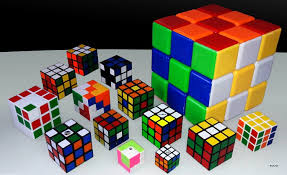 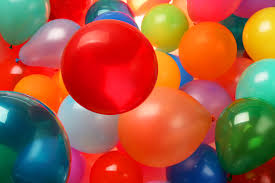 3
Pillars of Safety
Accountability
Responsibility
Empowerment
Authority
4
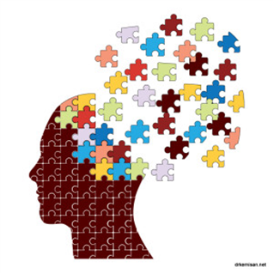 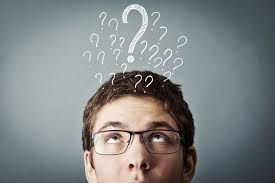 Why change is so important
5
How team members learn
6
What some team members think about safety
The company/supervisor is responsible for my health and safety.  
It is the companies responsibility tell us what to do. We can’t questions the leadership.   
I can’t do anything about safety. 
They don’t really care about us and our safety.
7
Four keys to addressing change
8
Pillars of Safety
Go home the same way you came in.
You’re responsible for your own safety and the safety of those around you.
 You’re empowered to stop the line.
4.    If you see something say something
9
WHY CHANGE SO HARD
1. I have done this task before
    and not gotten hurt.
2. I can not make a mistake
    or I face consequences.
3. I will follow the rules
    because I need a paycheck
4. I have 20 years of experience.
    No one can challenge me.
1. Always the way
    I do my job. Autopilot.
2. Methods Tried and Tested,
    with no need to change.
3. Just needed to get the job
    done. Will only take a minute.
Perceptions
Habits
Conscious choices
Subconscious choices
Internal
External
Influences
Influences
Habits
Barriers
Limited Choices
Obstacles
1.Change perception with information.
2. Change habits with reminders. Drip Feed.
3. Set a good example.
Adapted From ProActs Safety
Go home the same way you came in
According to NSC Injury Facts, there were over three times (3.5 to 1) as many off-the-job injuries that required medical attention as on-the-job injuries. That means team members were still missing time from work due to injuries which inevitably has an impact on the company’s bottom line.
This means not only are most injuries are preventable but more time is missed for non-industrial conditions than for Industrial ones.
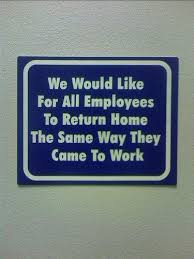 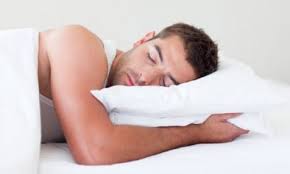 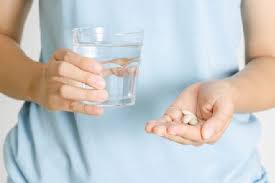 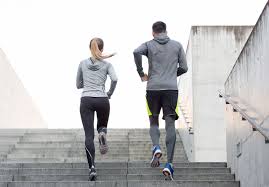 11
You’re responsible for your own safety and the safety of those around you.
“If we had better gloves, we’d wear them,” you hear from the safety whiners on job sites. “If we had more comfortable eye protection, we wouldn’t keep taking them off.” “It’s too hot to wear vests.” “Our hearing protection is too tight.”
These are all complaints that anyone who has spent any time in the field has heard - maybe even said. And every one of them points the finger at the company to fix it. The whole personal accountability piece goes missing when it’s whine-time.
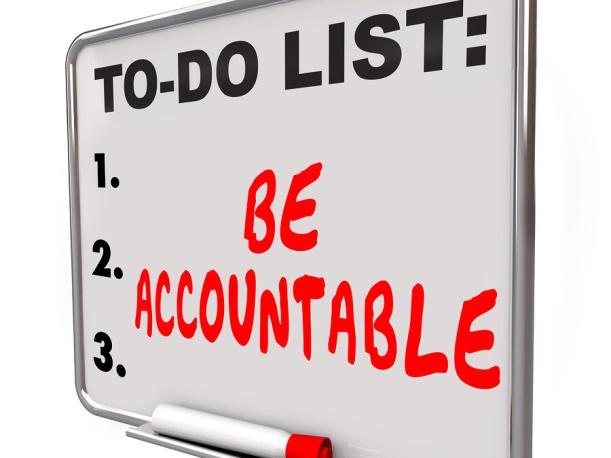 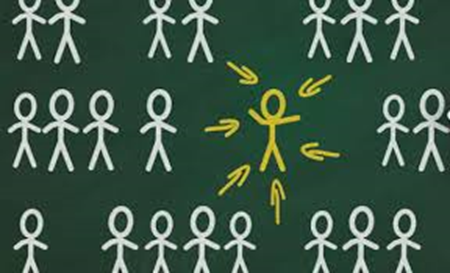 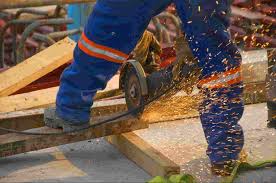 12
You’re empowered to stop the line.
You do not have to do any job you believe is dangerous. 
Have you ever heard “I had to. I thought it was dangerous but it had to be done, so I did it”.
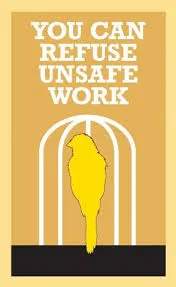 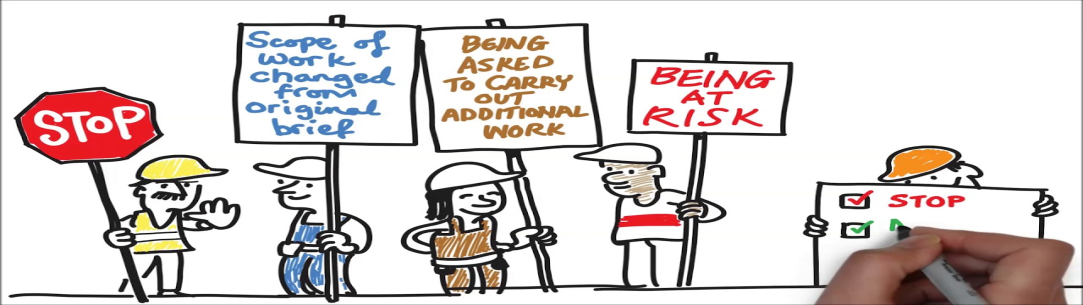 13
If you see something say something
If you see an act or condition that could cause hazard or 
    harm, it is your responsibility to not only correct or report it.
If you report it, it is your responsibility to check to make 
    sure it is done.
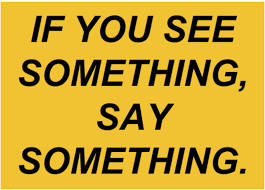 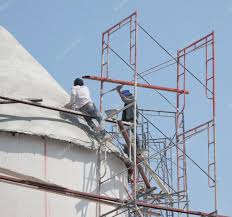 14
Intervention - Culture & Behavioral
Willingness to Intervene sets right Culture – Culture Influences Behavior
Support the Positive Message, and do not over-react to the negative.
Understand that the receiver has a stake in the intervention too.
Interventions are part of the right culture. People have to be willing to speak up
Culture Change “Trickle down””
Right solutions
Right Problems
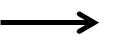 Behavioral Change Critical Components – Behavioral Change is a Choice
Strong Peer message. Relationships need to be built, & interventions welcomed.
Intervention can become part of how we do our job, and can become a habit.
Keep drip feeding the intervention message, and reward good behaviors
Right People
Right measures
Behavior Change  “Bubble Up””
Modes of Cultural Change
15
Pillars of Safety
Go home the same way you came in.
You’re responsible for your own safety and the safety of those around you.
You’re empowered to stop the line.
4.  If you see something say something
16